ЛЕКЦІЯ «НЕФОРМОВАНІ ВОГНЕТРИВИ»
Ілюстративні матеріали
Неформовані вогнетриви – це вогнетривкі суміші або маси, які поставляються споживачу в вихідному (необпаленому) стані. Формування з них футеровки (укладка, виготовлення монолітної футеровки) і термообробку (випал і зміцнення) здійснюють безпосередньо в тепловому агрегаті перед його експлуатацією.

Переваги виробництва неформованих вогнетривів:
Підвищення потужності праці вироника за рахунок більшой автоматизації процесів;
Скорочення енерговитрат (в 5-6 разів) і палива (в 10-20 разів);
Зменшення складських запасів і строку зберігання;
Екологічні переваги.
Переваги використання неформованих вогнетривів:
Більше варіантів проектування футеровок за формою і розмірами;
 Відсутність швів футеровки;
Спрощення ремонтних робіт і економія матеріалів;
Механізація процесу виготовлення футеровок;
Менша теплопровідність футеровки з неформованих вогнетривів.
Класифікація неформованих вогнетривів за призначенням
Класифікація неформованих вогнетривів за максимальним розміром зерен
КОМПОНЕНТИ ВОГНЕТРИВКИХ НЕФОРМОВАНИХ МАС
Заповнювачі – вогнетривкі матеріали, природні і штучні;

 Дисперсні складові і спеціальні добавки для регулювання технологічних і реологічних властивостей (спеціальні види глинозему, мікрокремнезем тощо);

В'яжучі матеріали різних типів.
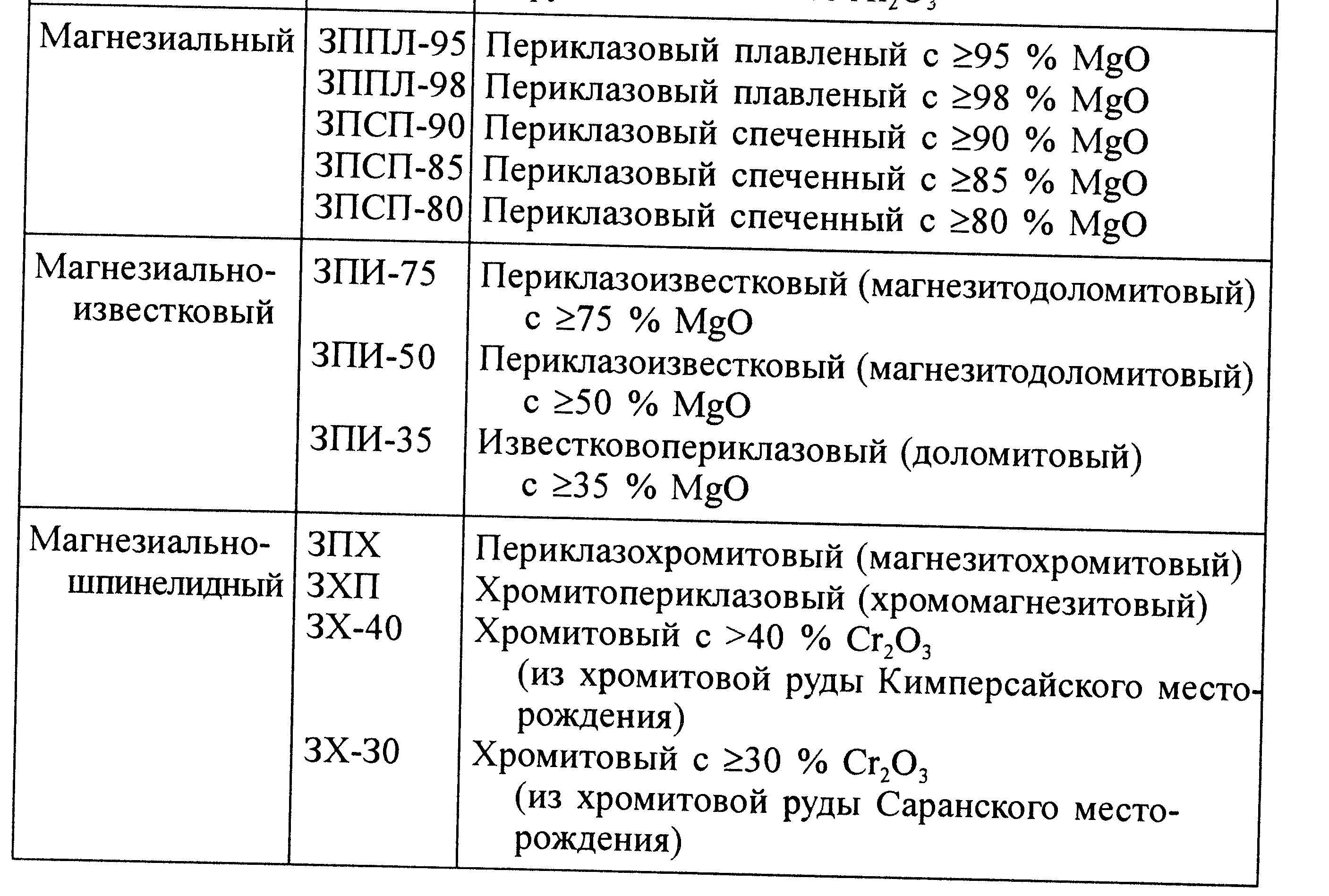 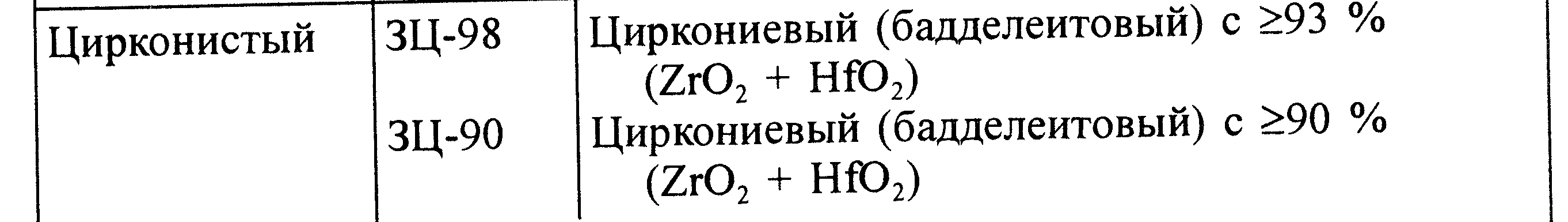 Технологія вогнетривких бетонів
Жаростійкий бетон – це штучна суміш повітрянотвердіючих або гідравлічних речовин, води і жаростійких заповнювачів, яка спроможна перетворюватись в камнеподібне тіло, вогнетривке не менш ніж 1580 оС, а після термічної обробки зберігати в певних межах механічну міцність та інші властивості. 

Вогнетривкі бетони класифікують за:
	
	- типом виробів – бетонні блоки, бетонні суміші, бетонні маси;
	- хімічним складом;
	- типом в'яжучих:

В'яжуча речовина – це дисперсна система, яка складається з дисперсної фази (вогнетривкого матеріалу крупністю нижче –0,09 мм) і дисперсійного середовища– хімічного в'яжучого.
Класифікація в'яжучих речовин
В'яжучі матеріали класифікують за механізмом твердіння на 4 групи:
А) гідратаційні в'яжучі:  дисперсійне середовище – вода, і дисперсна фаза – високоглиноземистий, глиноземистий, периклазовий та ін. цементи, напівводяний гіпс, портландцемент та ін. гідравлічні в'яжучі;

Б) полімеризаційні і полікристалізаційні вяжучі - ортофосфорна кислота та її солі, розчинне скло, золі і гелі деяких оксидів, висококонцентровані суспензії оксидів та ін.;
 
В) коагуляційні в'яжучі – це вогнетривка глина, бентоніт;
 
Г) органічні – смоляні, смолопекові, крохмаль, декстрин, термореактивні структури з органічними отвердителями тощо.
Еволюція складу вогнетривких бетонів
а – звичайний бетон; б – бетон з низьким вмістом цементу; 
в – бетон з ультранизьким вмістом цементу;

1 – заповнювач; 2 – цемент; 3 – тонкодисперсна фракція; 4 - адгезиви
Технологія виробництва вогнетривких бетонів